«Могучее царство Ф. Шопена»
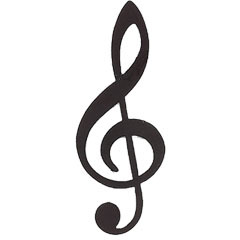 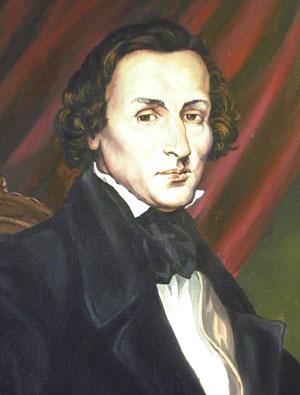 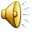 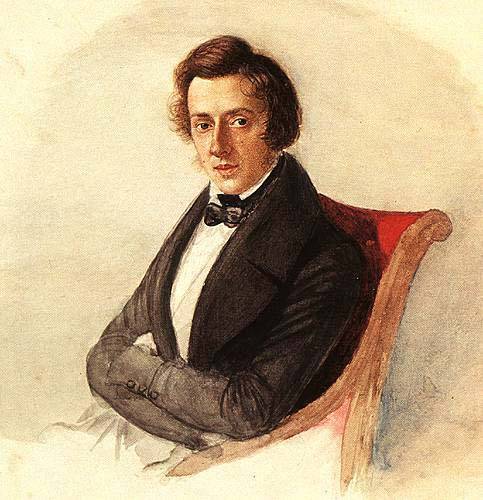 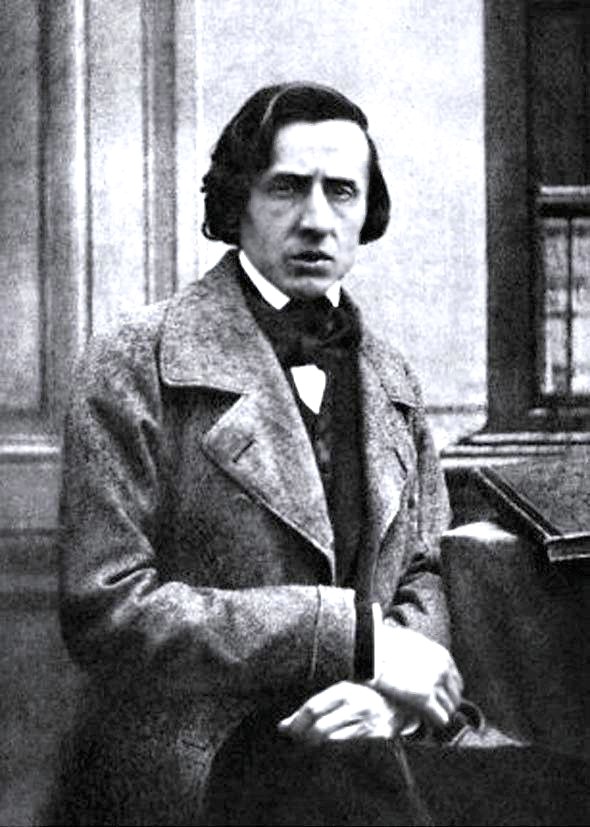 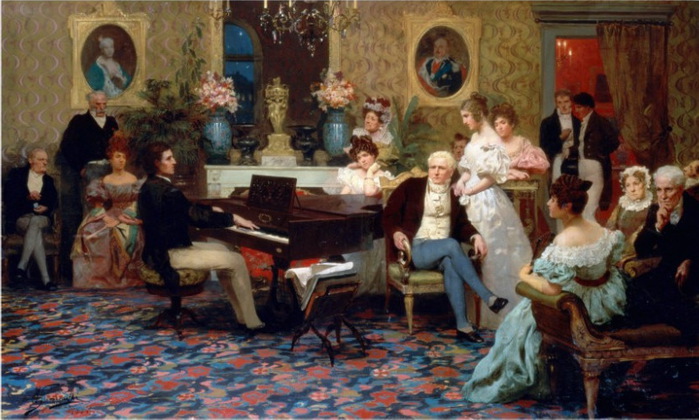 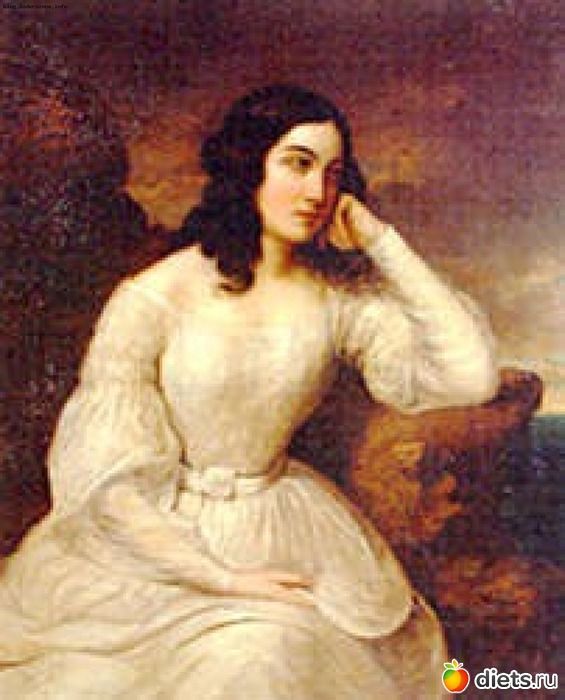 Жорж Санд
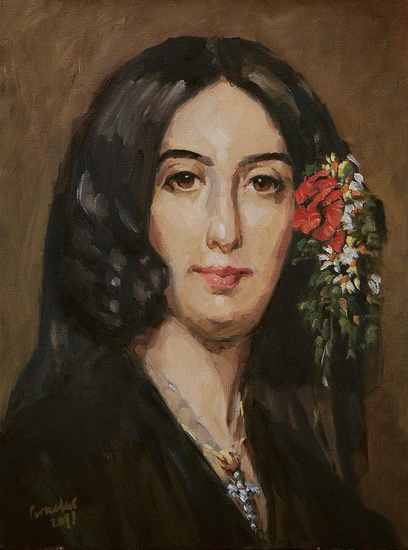 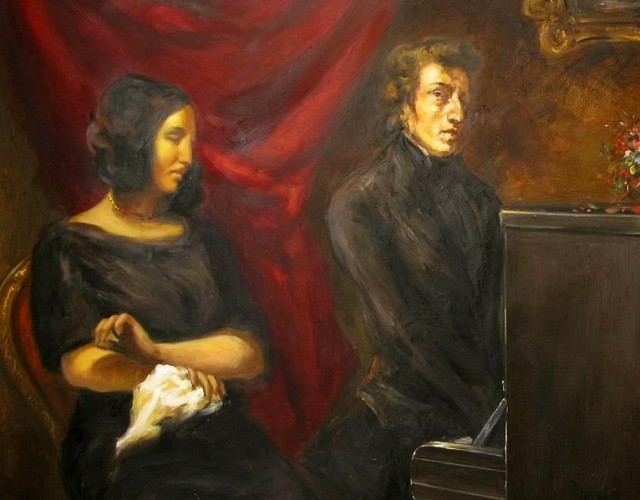 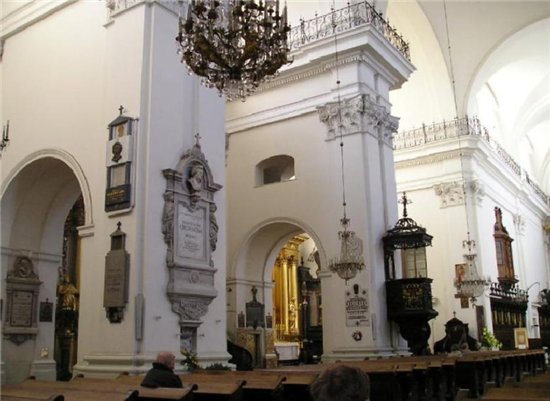 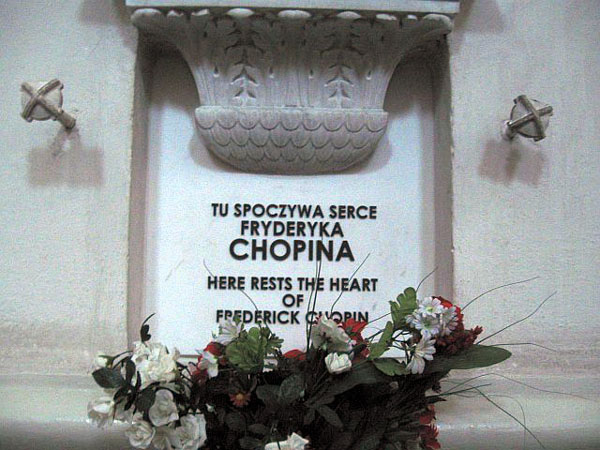 Владислав Шпильман
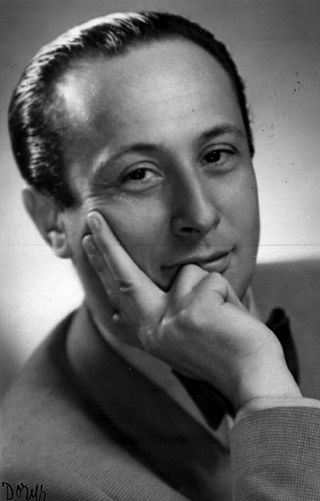 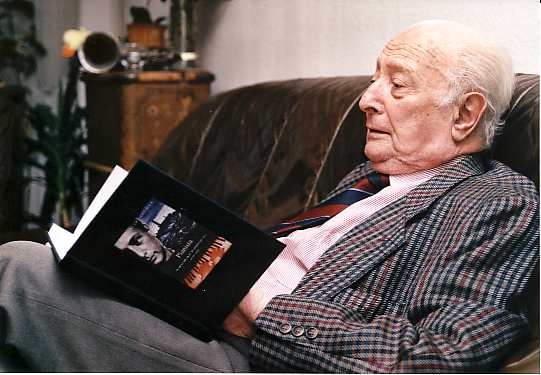 Польша
Радио
Франция
Вальс
Ноктюрн
Опера 
Жорж Санд
Симфония
Фортепиано
Скрипка
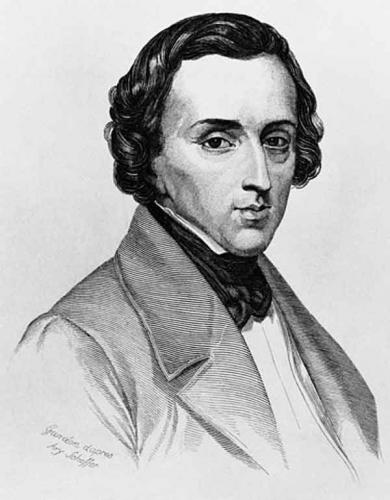 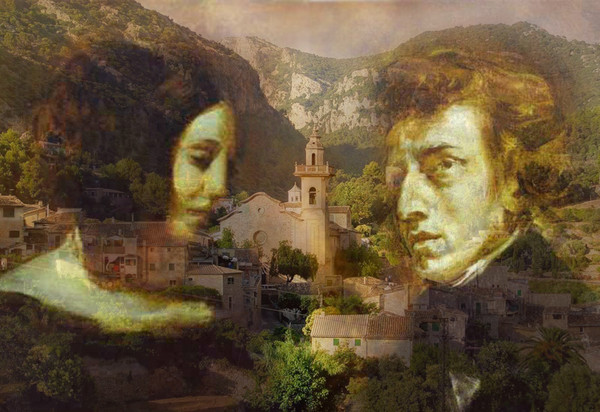